108.03.07 電腦軟體整合應用教材
MK-IS(Marketing)行銷
◎
王老師的專長
SCM-IS(供應鏈-物流)
電腦軟體整合應用期初 課程重點
大數據分析(氣象)

AI 人工智慧 and IOM 物聯網
https://www.youtube.com/playlist?list=PL-  EvATvybZJeBYtxMytGnlYFYtI6AbyRU
https://www.youtube.com/playlist?list=PL-EvATvybZJeBYtxMytGnlYFYtI6AbyRU
台中大里太平區物聯網 與 大數據 研究https://www.facebook.com/groups/1931025107152094/?source_id=281464648536127
4.www.facebook.com/retail
5.*期中考前要在facebook開一個帳號。
6.*期中報告做粉絲專業(在最底下)。
期中 108.4教師教學評量
1.老師上課教材與講課內容準備充分
2.老師上課時會與同學適切互動
3.老師對於同學提出的意見都會適時回應
4.老師的上課內容跟我想要的學習內容相符
5.這門課有助於我的學習成長與能力提升
6.老師清楚說明評量方式及評分標準
7.老師上課時認真講解，不會照唸課本或投影片文字內容
8.老師上課方式能引起我的學習興趣，不會覺得無聊
9.老師上課方式會有相互討論或實務演練學習，不會只有講課
10.目前為止，我對這門課程的整體教學感到滿意
11.目前為止，我對這門課程的自我投入程度感到滿意
12.我對這門課的老師有以下的建議或意見(非必選題，可複選)
[0]加大說話音量.[2]咬字更清楚些.[0]字跡力求清晰.[3]放慢講課速度[0]準時上/下課.[1]加強個人情緒管理.[0]加強要求學生的上課態度.[2]多提供講義及參考資料.[0]多利用媒體輔助教學.[0]將教材放上網.[0]按照課程大綱進行教學.[1]多舉實例.[0]減少調課/缺課.[0]保持政治/宗教中立.[0]增加儀器的實務操作.[1]充實器材設備.[0]加強實驗室安全.[1]提供補救教學
13.請給老師一句溫馨的話
4
1.上課教材 4.我想要的學習內容 5.我的學習成長與能力提升 8.我的學習興趣 15.激發我的學習興趣
1.上課教材 4.我想要的學習內容 5.我的學習成長與能力提升 8.我的學習興趣 15.激發我的學習興趣
1.上課教材 4.我想要的學習內容 5.我的學習成長與能力提升 8.我的學習興趣 15.激發我的學習興趣
1.上課教材 4.我想要的學習內容 5.我的學習成長與能力提升 8.我的學習興趣 15.激發我的學習興趣
1.上課教材 4.我想要的學習內容 5.我的學習成長與能力提升 8.我的學習興趣 15.激發我的學習興趣
1.上課教材 4.我想要的學習內容 5.我的學習成長與能力提升 8.我的學習興趣 15.激發我的學習興趣
文化部影視局為強化臺灣與東南亞及全球影視市場的交流與連結，自104年起即以整合行銷概念，籌組「國家隊」參加「新加坡亞洲電視論壇及內容交易市場暨新加坡影匯市場展」，並於展場最佳區域設立「臺灣影視館」https://www.bamid.gov.tw/information_142_95355.html推薦 2個 VOD 熱門網站https://www.momovod.com/ 《延禧攻略》年度全球電視劇榜首https://www.myvideo.net.tw由 凱擘影藝 與 Netflix 共同投資-雙城故事，預計於今年夏天在全球超過190個國家同步播出。:導演：葉天倫(64)-演員：陳怡蓉(68). 溫昇豪(67).曾珮瑜(67). 龍劭華(42)雙城故事 (電視)https://zh.wikipedia.org/…/%E9%9B%99%E5%9F%8E%E6%95%85%E4%B…外交部已於103及104年分別推出偶像劇《犀利人妻》和《16個夏天》，受到拉美地區眾多觀眾的好評與迴響，去年將第3部偶像劇《親愛的，我愛上別人了》加製英語版，擴大向加勒比海的邦交國推廣。外交部表示，本年為積極推動「新南向政策」，外交部推出第4部偶像劇《新世界》，除在拉美地區及加勒比海國家播映外，也將首度進軍新南向夥伴國家https://www.nownews.com/news/20181204/3102703/
臺灣文化部影視及流行音樂產業局「104年度高畫質旗艦型連續劇製作補助」新臺幣5500萬的補助。和碩董事長童子賢投資之藝碩（約95%）同三名導演（各佔百分之一點多）合資成立好風光創意執行股份有限公司
1.上課教材 4.我想要的學習內容 5.我的學習成長與能力提升 8.我的學習興趣 15.激發我的學習興趣
補課 : 網路 Internet 起源
補課 : 網路 Internet 起源
補課 : 網路 Internet 起源
新北市平溪區、高雄市田寮區、台南市左鎮區、苗栗縣獅潭鄉、新竹縣峨眉鄉、台南市龍崎區、嘉義縣六腳鄉、新北市雙溪區、嘉義縣鹿草鄉、雲林縣水林鄉
新北市平溪區、高雄市田寮區、台南市左鎮區、苗栗縣獅潭鄉、新竹縣峨眉鄉、台南市龍崎區、嘉義縣六腳鄉、新北市雙溪區、嘉義縣鹿草鄉、雲林縣水林鄉
新北市平溪區、高雄市田寮區、台南市左鎮區、苗栗縣獅潭鄉、新竹縣峨眉鄉、台南市龍崎區、嘉義縣六腳鄉、新北市雙溪區、嘉義縣鹿草鄉、雲林縣水林鄉
新北市平溪區、高雄市田寮區、台南市左鎮區、苗栗縣獅潭鄉、新竹縣峨眉鄉、台南市龍崎區、嘉義縣六腳鄉、新北市雙溪區、嘉義縣鹿草鄉、雲林縣水林鄉
1.嘉義縣、
2.雲林縣
3.投
4.澎
5.苗栗縣
6.北市
樂天百貨（LOTTE）≠樂天市場（Rakuten）
1.上課教材 4.我想要的學習內容 5.我的學習成長與能力提升 8.我的學習興趣 15.激發我的學習興趣
1.上課教材 4.我想要的學習內容 5.我的學習成長與能力提升 8.我的學習興趣 15.激發我的學習興趣
1.上課教材 4.我想要的學習內容 5.我的學習成長與能力提升 8.我的學習興趣 15.激發我的學習興趣
氣象達人-大數據分析(氣象)
http://www.data.jma.go.jp/gmd/cpd/monitor/monthly/ 日本世界の月ごとの異常気象http://www.cwb.gov.tw/V7/observe/ 今日排行-氣象要素排序集https://www.facebook.com/caterlanse/ 天氣職人-吳聖宇https://www.facebook.com/chiming.peng 彭啟明https://www.facebook.com/mdc.cwb 鄭明典http://www.metapp.org.tw/index.php/bossweathernews 吳德榮-財團法人氣象應用推廣基金會
最冷107/1/13 (農曆11/27) (嘉義4.7度)
105 年:11月-2月 (11月5波+5波.1月6波+3波) 4月共20 波冷氣團 (第1 波寒流)
最冷106/2/10 (農曆1/14) (7.5度)
104 年最冷1(7波): 11月-2月 (11月 0波+3波.1月2波+2波) 4月 共 7 波 寒流
No.5波最冷105/1/24(農曆12/15)新竹 3.淡水 4.台中 5.高雄10度)2/8初一1/28
103 年: 11月-2月 (11月 0波+1波.1月2波+1波) 4月 共 4 波 寒流
No.3 波最冷 104/1/24 (農曆12/5) 淡水 8.1.台中 8.2 ->新屋 7.1.板橋 8.5)
->2/19初一->2/8->1/28(閏6)->2/18初一
102 年: 11月-2月 (11/20:8度-12/18-1/21:淡水 7度). 10/13冷鋒頭痛(農9/9)
No.3 波最冷 :103/1/21 (農曆12/21) 淡水 7度) 美 1月極地渦旋
102/2/10初一->103/1/31初一(閏9)->2/19->2/8->1/28(閏6)>2/16初一:陰虛
101/1/23初1(閏4)>2/10->103/1/31(閏9)->2/19->2/8->105/1/28(閏6)->2/16
93/1/22初1(閏2)>2/10->95/1/29(閏7)->2/19>2/8>98/1/26(閏5)>2/14>2/3
99年最熱(澎湖)7/23大暑-12/7大雪-100/3/11:白虎煞+眼疾+FB-DP+日本海嘯
25
計算機應用  vs 計算機概論 課程重點
HDMI. RS232C .MIS 智慧大數據分析(智慧氣象資訊系統)

CPU (i3-i5-i7). RAM. MK-CRM -> AI 人工智慧(台灣老年人口比例)

資料庫管理 *.dbf +FB ->  IOM 物聯網

i-phone.Pepper -> 智慧捷運公車資訊系統
三種功能
Fb
->www-server
2.Youtube and 雲端 DBF 
-> ftp
3.Line and Message
->Mail
SERVER
要有IP
163.17.64.*
83網路Hinet
↓
86-88年 ADSL網路普遍
↓
89年>TAIWAN 94年>美國
2.9.23-FB人口 全球統計
電腦軟體整合應用
一.	課程理論的 文獻探討與 (未來)實務研究方法 題 :
1. AI 與 Big Data 為電腦軟體整合應用的 重要基礎，請問其AI 與 Big Data 為何 ? 
2. 老師 的電腦軟體整合應用物聯網與大數據教材放在FB的哪裡?老師的 FB粉專與一般帳號為何? 
3. 台灣 4G 何時 (? 年) 開始營運 ? 未來5G 何時 (? 年) 開始商用營運 ?
 4. 為提升學生的學習興趣. 電腦軟體整合應用的分析以 未來人口市場需求規劃為基礎 ，請問台灣人口從戰後嬰兒潮(民國 34年次以後)起始，經歷過哪 3 波人口高峰(請依民國 ? 次)說明之 ?
5. 電腦軟體整合應用 以 MIS的系統分析 為主要實務研究管理方法 ? 請問何謂 MIS ? MK-IS ?(在全球IT資訊科技競爭比較方面 .IT 為台灣特有 PC-NB-GPS-GPU-AI 的高科技產業優勢)
6. 在實務個案方法 MIS管理資訊系統為 電腦軟體整合應用的 重要實務研究方法，請問 MIS之 5管 為何 ?
7. 在實務個案方法 本校運用 網路管理 於 霧峰.大里.太平社區資源的整合與 USR的社區服務推廣. 請問何謂 USR ? 本校最早的USR的社區服務計畫為何  ? . 後續才有目前的外埔農產網路行銷計畫
8. 為提升學生的學習興趣. 未來對台灣的電腦軟體整合應用設計以 縱斷面人口老化市場需求規劃為基礎 ， 請問台灣在 民國 ? 年2月正式進入 7％以上「高齡化社會」，14％以上時稱高齡社會，20％以上時稱超高齡社會，於民國 ? 年達到14%，成為「高齡社會」，到了民國 ? 年，65歲以上人口會占總人口20%，台灣將進入「超高齡社會」。
9. 請將 大數據分析資料管理金字塔的順序，依序排列 ? (由 上而下)
10.台灣 Hinet 何時 (? 年) 開始營運 ? 中國網路人口何時超越台灣 ?
電腦軟體整合應用1
一.	課程理論的 文獻探討與 (未來)實務研究方法 題 :
 
二.	請依以下 5 大主題.依最喜歡與教無興趣偏好排序.並陳述原因與改善建議 ? (開放題)
    註: Zuvio 問卷調查 填項 : 1.非常不同意(0分)  2.不同意(25分) 3.沒意見(50分)
       4同意(75分) 5.非常同意(全校平均為80分以上). 請自行試算 問卷分數
1.	電腦軟體整合應用的 課程教材- OT.OB 整合網路資源 (iLms. Zuvio .Youtube.FB. Map-GIS ..)
2.	電腦軟體整合應用課程教材 的有趣實務主題- 未來老人長照. 學校USR實務經驗 
3.	電腦軟體整合應用ppt 日期 -  依最喜歡與教無興趣偏好排序. 並陳述原因與 改善建議
4.	針對老師的教學方法與教材興趣.依最喜歡與教無興趣偏好排序.並陳述原因與改善建議
電腦軟體整合應用
一.	課程理論的 文獻探討與 (未來)實務研究方法 題 :
1. 在實務個案方法 本校運用網路管理於 霧峰.大里.太平社區資源的整合與 USR的社區服務推廣. 請問何謂 USR ? 本校最早的USR的社區服務計畫為何  ? . 後續才有目前的外埔農產網路行銷計畫
2. 電腦軟體整合應用的個案年代分析為 重要實務研究方法. 請問美國資訊軟體創辦人世代 從PC,網路,手機皆有所延續與發展 (1980-2013), 請說明FB 臉書, Google, Yahoo ,MS 微軟等 創辦人的出生世代為何 ? 
3. 本校 於大四. 專題口試中. 各組PTT報告時間為 20-30分鐘. 請問各組 口頭報告時間為 ? 分. PTT 的報告五大架構大綱中 2個大重點為何 ?
4. 本校 於大四. 專題口試中. 各組PTT 的報告五大架構大綱中 5個重點為何 ? 摘要(Abstract).與關鍵詞(Keyword) 及來自五大架構大綱重點的濃縮. 邏輯與前後必須連貫有條理並具體
5. 在實務個案方法 FB為電腦軟體整合應用中 處理 組織網路關係 的 重要實務研究方法，請問老師的老師的 FB粉專與一般帳號為何?  FB之 主要常用教學社團 為何 ?
6. 在實務個案方法 問卷調查 為電腦軟體整合應用中 的 重要實務研究方法 ? 目前市面上以 應用於總統大選的 何問卷調查 ? 法為公認最有效度的方法 ? 此問卷調查 是於 投票 前或後 ? 進行. 抽測地點於 最基層里 的何處 ? 抽測 
7. 在實務個案方法 問卷調查 為電腦軟體整合應用中 的 重要實務研究方法 ? 目前老師 自行開發的網路問卷調查. 是以MS最普遍使用的何種 網路程式語言 ? 資料庫為 MS-OFFICE最普遍使用的何種 資料庫 ? 副屬檔名為何 ? (例如 *.doc *.xls *.ppt *.htm) 
8. 為提升學生的學習興趣. Zuvio 為本校近年力推的 互動軟體. 其中也 可以 進行在實務個案方法 的問卷調查 ? 如果要換算其 問卷調查之滿意分數 各個量表的分數為何 ? 1.非常不同意( ? 分)  2.不同意(?分) 3.沒意見(?分)  4同意( ?分) 5.非常同意(?分).
9. 為擴增學生的線上課程教材. 本校要求同學提高哪2項績效評估的量化指標 (借閱 ? ) 與 (? 撰寫) ? 諾是能透過 分組合作 與 學習興趣. Zuvio 的線上網路問卷調查 將 列為重要 學期成績指標.
 10. 為提升學生的學習生活興趣. LBS 線上直播為 本課程的重要工具. 本課程有哪2項 分組作業. 未來配合5G 與Pepper 機械人的普遍運用將可以 AI與大數據 化
2.9.23-FB人口 全球統計
http://www.internetworldstats.com/stats3.htm FB人口 全球統計107年FB: 1.印.美3.印.巴.墨6.日.菲.越.泰.土.11.英
106年FB: 1.印.美3.印.巴.墨6.越.泰.土.9.菲10.英(0.44億FB/0.62億)
1.中.印3.美.巴.印6.日.俄.奈.9.孟(0.21億FB/0.73億/1.65億人)10.德(0.31億FB/0.723億/0.80億人)vs.巴基斯坦 (0.27億FB/0.446億/1.967億-No.6)-----------------------------------------------------------------------------106 年 配合研發處與校長霧太達利社區產學合作計畫 (校重點計畫)建置 FB 分享社團 : 台中大里工業區https://www.facebook.com/groups/404206193299078/106 年 配合 前學務長 的 養老院社區服務學習專案 (校重點計畫)建置 Youtube 分享頻道ktv 唱台語歌(KTV104) 學 日語 - Pepper 大數據設計專案Blog1 : 【千尋日語演歌】歌詞中譯天地 http://blog.xuite.net/…/120396823-%E5%BF%83%E3%81%AE%E3%81%…Blog2 : 日文演歌目錄及索引 1-5http://blog.xuite.net/suwan2023/twblog/377345037Youtube 1 : 106 徐遠雄-修平教師志工團 養老院- 唱歌 學 日語https://www.youtube.com/playlist…Youtube 2 : 106 樂成公園 - 唱歌 學 日語https://www.youtube.com/playlist…Youtube 3 : KTV104 - 唱歌 學 日語https://www.youtube.com/watch…105 年配合 校長的 老人長照服務 (校重點計畫)建置 FB 分享社團 : 修平 Future Gogohttps://www.facebook.com/groups/861440283977025/
*一組設一個粉絲專業，各成員要上去留言or丟資料。粉絲專業完成丟訊息給老師。
*考試OPEN BOOK。

*www.hust.edu.tw
Unix(作業系統) linux→PC版

83年 → 86~88年 → 89年
網域名稱
主機名稱
300萬人口
400萬人口
大陸超越台灣
* CRM Server—> AI=VR+AR 5G軟體 + IoM 硬體 才是重點。


*成績
ADSL
HINET
T1=1.54M
自評(小組長)—出缺。
筆記(筆記要押日期)
上機實作。
20               50          100
                                      1億                                                             
50萬          100萬         1000萬
--
--
--
主機
(Sun)
PC
IBM
顧客關係管理(CRM)
* 政府喊3年300萬人口上網 -> 5G

* FB: 顧客關係管理(CRM)→Data Base 附屬檔名 *.mdb
* 書理CRM、網路關係管理、進銷存管理—要列印。
* POS Sales，EDI(電子轉帳)
台中市有多少人口。

* FB + 商流POS -> EDI ->物流管理
* Face Book併購 WhatsApp。→主要是要蘋果的資料庫
* 中國大陸使用we-chat。
* 網頁的附屬檔名*.Html……………Word、Excel、Powerpoint
Access
ActivePresenter 互動式研習簡報 ppt and OBS 錄製和網絡直播的自由開源軟體
https://drive.google.com/drive/folders/1gZ5VYTaoZZ2kTxAp1TRPtyLOXZSLMETH
1.ActivePresenter 是一款錄製螢幕畫面工具，適合用於製作數位講義、手冊、教學文件或互動式研習簡報教材，搭配全功能編輯器來處理影音內容，調整外觀呈現方式，)- https://drive.google.com/drive/folders/1gZ5VYTaoZZ2kTxAp1TRPtyLOXZSLMETH2. 南投高商協同教學-04：ActivePresenter基本操作 2https://youtu.be/c46zgAeQcW4
35
期中 108.4教師教學評量
1.老師上課教材與講課內容準備充分
2.老師上課時會與同學適切互動
3.老師對於同學提出的意見都會適時回應
4.老師的上課內容跟我想要的學習內容相符
5.這門課有助於我的學習成長與能力提升
6.老師清楚說明評量方式及評分標準
7.老師上課時認真講解，不會照唸課本或投影片文字內容
8.老師上課方式能引起我的學習興趣，不會覺得無聊
9.老師上課方式會有相互討論或實務演練學習，不會只有講課
10.目前為止，我對這門課程的整體教學感到滿意
11.目前為止，我對這門課程的自我投入程度感到滿意
12.我對這門課的老師有以下的建議或意見(非必選題，可複選)
[0]加大說話音量.[2]咬字更清楚些.[0]字跡力求清晰.[3]放慢講課速度[0]準時上/下課.[1]加強個人情緒管理.[0]加強要求學生的上課態度.[2]多提供講義及參考資料.[0]多利用媒體輔助教學.[0]將教材放上網.[0]按照課程大綱進行教學.[1]多舉實例.[0]減少調課/缺課.[0]保持政治/宗教中立.[0]增加儀器的實務操作.[1]充實器材設備.[0]加強實驗室安全.[1]提供補救教學
13.請給老師一句溫馨的話
36
期末108.6教師教學評量
一、學生自我評量
1.我投入課程的態度
[14]認真.[13]還算認真.[2]普通.[0]不在意
2.我平均每週花在此課程的時數約為
[2]考試前才準備.[17]1~2小時.[9]3~4小時.[1]4小時以上
3.我認為可以掌握這門課程精髓的
[5]50％以下.[11]50％-70％.[13]70-90％.[0]90％以上

二、教學意見調查
4.老師樂意與學生溝通與討論並接受學生提問
5.老師教學態度認真，充滿熱忱
6.老師準時上課，不無故缺席或遲到，調課時會補課
7.老師與學生的互動關係良好，課堂上非常重視學生的學習反應
8.我認為此課程教師完全應付了事且不關心學生學習狀況
37
期末108.6教師教學評量
一、學生自我評量
1.我投入課程的態度
2.我平均每週花在此課程的時數約為
3.我認為可以掌握這門課程精髓的

二、教學意見調查

9.老師所指定或提供的教材〈如教科書、參考書、講義、影片等〉有助於本課程的學習
10.老師能依據教學大綱授課，有助於我在本課程知識的學習
11.本課程有助於我提升思考、實務應用或是解決問題的能力
12.本課程設計適合我的學習需求，有助於我的學習成長
13.本課程對我的學習成長與能力提升毫無幫助
14.老師在開學初能清楚說明學習評量方式，並且會以公平客觀的方式來評量我的學習表現
15.老師的教學方法能激發我的學習興趣、增進學習成效
16.老師能以數位教材、互動式教學或實務操作等等多元教學方式，進行課堂教學
17.老師能把握課程重點，並做有系統、邏輯性的解說
18.整體而言，我對這門課的整體教學效果感到滿意
38
3. 0930
網路運用與管理 課程架構重點
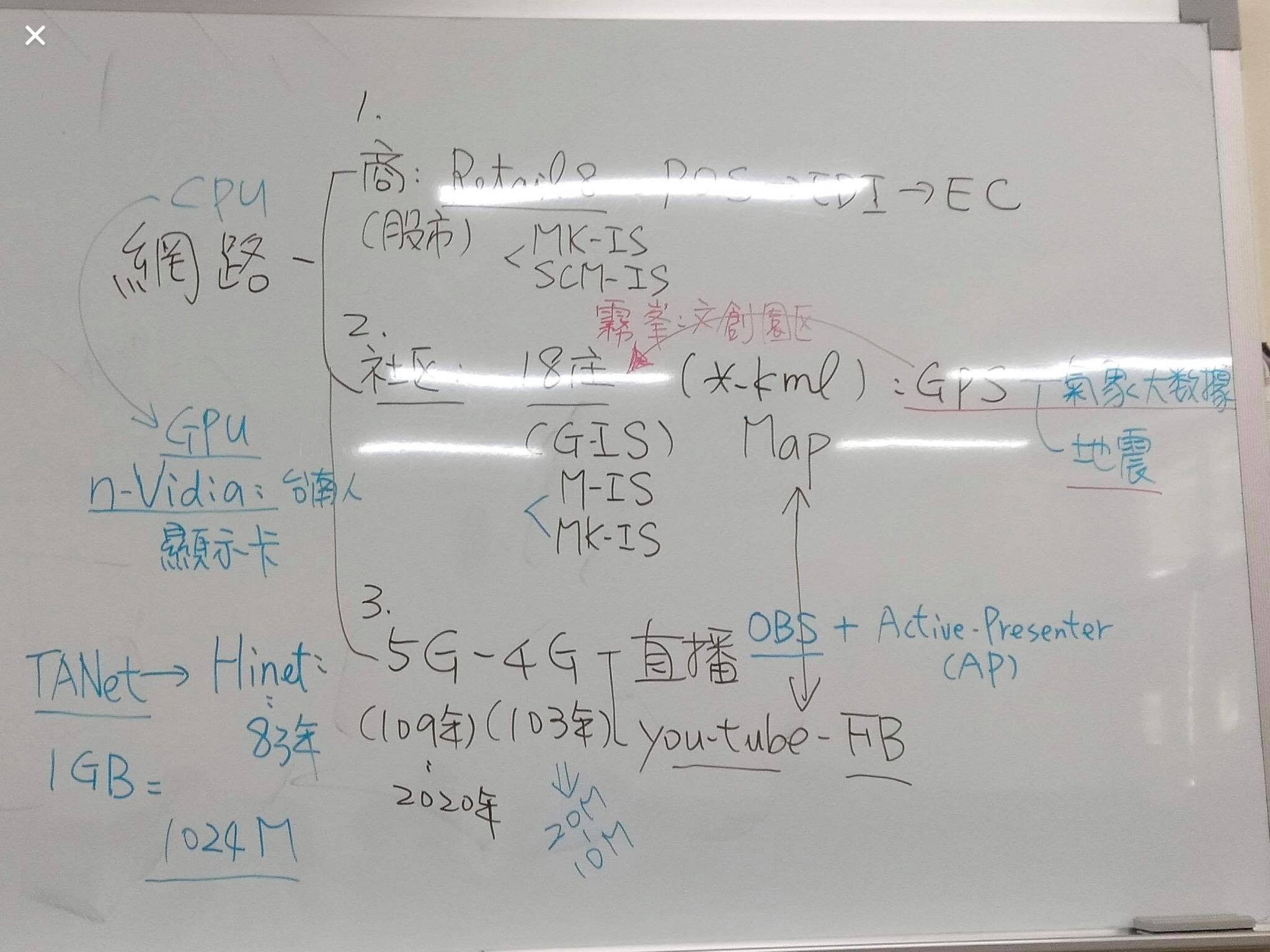 補課 : 網路-他山之石 可以攻玉 -教學模組   http://stones2jade.blogspot.tw
Google and 心智圖教學模組
https://www.mindomo.com/zh/mindmap/bc98ed7cb2fe43faa5f94230e6048676
Time Line 展示 旱溪媽祖遶境十八庄 : 23 天 範例
http://cdn.knightlab.com/libs/timeline/latest/embed/index.html?source=1Oy58Sa-IBwwHjIzbDibDRt_G7p6J6V0vOQYvTz_gTLc&font=Bevan-PotanoSans&maptype=toner&lang=en&height=650
他山之石 可以攻玉教學模組  http://stones2jade.blogspot.tw/
https://www.mindomo.com/zh/mindmap/bc98ed7cb2fe43faa5f94230e6048676
2010 台中樂成宮媽祖遶境18庄DVD (興大 林正珍 教授版權)
https://www.youtube.com/watch?v=Qmjua_vJMGY
2015 台中樂成宮-樂安宮遶境18庄
https://www.youtube.com/watch?v=4ZZHd5m5OYI
2015/05/01 旱溪媽祖遶境之十三- 阿罩霧庄
https://www.youtube.com/watch?v=2xDW-faTSW0
2015/04/29 旱溪媽祖遶境之11- 塗城庄
https://www.youtube.com/watch?v=TWJ_MxyzwU8
https://www.youtube.com/watch?v=oYgCmS7aKrw
台中樂成宮遶境十八庄  Flickr-1
https://www.flickr.com/photos/raylin8/17533617212/in/photostream
台中樂成宮遶境十八庄  Flickr-2
https://www.flickr.com/photos/raylin8/17348262450/in/photostream/
台中樂成宮遶境十八庄  Flickr-3(10-12)
https://www.flickr.com/photos/raylin8/17535857335/in/photostream/
台中樂成宮遶境十八庄  Flickr-4(13-15)
https://www.flickr.com/photos/raylin8/17348060408/in/photostream/台中樂成宮遶境十八庄  Flickr-5
https://www.flickr.com/photos/raylin8/17509479826/in/photostream/
補課 : 網路-他山之石 可以攻玉 -教學模組   http://stones2jade.blogspot.tw
網際網路並不等同全球資訊網（WWW），全球資訊網只是一個基於超文字 (hyper-text)(*.html)相互連結而成的全球性系統，且是網際網路所能提供的服務其中之一。網際網路帶有範圍廣泛的資訊資源和服務，例如相互關聯的超文字檔案(XML)，還有全球資訊網的應用，支援電子郵件(Line-FB)的基礎設施，對等網路，檔案分享，以及IP電話(媒體)服務。
補課 : 網路-他山之石 可以攻玉 -教學模組http://stones2jade.blogspot.tw
1950年代，通訊研究者認識到需要允許在不同電腦用戶和通訊網路之間進行常規的通訊。這促使了分散網路、排隊論和封包交換的研究。
1960年，美國國防部高等研究計劃署（ARPA）出於冷戰考慮建立的ARPA網引發了技術進步並使其成為網際網路發展的中心。
1973年，ARPA網擴充成網際網路，第一批接入的有英國和挪威電腦。
1974年，ARPA的羅伯特·卡恩和斯坦福的文頓·瑟夫提出TCP/IP協定，定義了在電腦網路之間傳送報文的方法（在2004年也因此獲得圖靈獎）。
1983年1月1日，ARPA網將其網路核心協定由NCP改變為TCP/IP協定。
1986年，美國國家科學基金會建立了大學之間互聯的骨幹網路NSFNET，這是網際網路歷史上重要的一步。在1994年，NSFNET轉為商業運營。1995年隨著網路開放予商業，網際網路中成功接入的比較重要的其他網路包括Usenet、Bitnet和多種商用X.25網路。
1990年代 (1999-ADSL 寬頻)，整個網路向公眾(中國: 2000--2005)開放。
1991年8月，提姆·柏內茲-李在瑞士歐洲核子研究組織建立了HTML、HTTP和最初幾個網頁之後兩年，他開始宣揚其全球資訊網專案。在
1994年晚期，公共利益在前學術 (TANet) 和技術(Hinet)的網際網路上穩步增長。1996年，「Internet」一詞被廣泛的流傳，不過是指幾乎整個的全球資訊網。
2002年起，有學者開始提議將「internet」一詞用小寫表示，理由是網際網路已經成為人類生活的一部分，失去了專有的意義[6]
2016年，美聯社認為「網際網路」已和「電話」(多媒體)一樣成為一件一般的事物，不具有專屬商標的意義，於是開始在其格式手冊中規定「internet」和「web」一詞全部小寫，紐約時報也隨後跟進，[7][8]但同時亦有媒體提出不同意見[9]。
補課 : 網路-應用技術 vs 網路-管理技術
網路-應用技術 vs 網路-管理技術 

網路應用技術 - 在此指稱所有與網路應用相關的技術。隨著網際網路的不斷發展，網路應用的多樣化，以及硬體設施的飛速發展，網路應用技術也向著更多樣、更複雜的方向發展。網路應用技術可能可以概括為以下這些技術，這一概括可能並不準確，其主要目的在於羅列與網路應用相關的技術。

Web技術：它是最常用的網路應用技術，它是用戶向伺服器提交請求並獲得網頁頁面的技術總稱。這一技術可以分為兩個發展階段，俗稱Web1.0和Web2.0。第一階段多是屬於一些靜態應用，例如取得HTML頁面，或者與服務進行簡單的互動，比如用戶登入，查詢資料庫，提交資料等（這些應用也被稱為Web1.5）。第二階段更強呼叫戶與網路伺服器之間的互動性，甚至於網路應用程式。事實上，Web2.0並不是一個技術標準，它可能使用已有的成熟技術，也可能使用最新的技術，但必須彰顯互動概念。
網路安全技術
搜尋技術
資料庫技術
傳輸技術
串流媒體技術
電子商務應用相關的技術
AI 其它技術
網路 Internet 的進化: Google-FB-?
1998年9月4日，Google以私營公司的形式創立，目的是設計並管理網際網路搜尋引擎「Google搜尋」。
2004年8月19日，Google公司在納斯達克上市，後來被稱為「三駕馬車」的公司兩位共同創始人與出任執行長的艾瑞克·施密特在此時承諾：共同在Google工作至少二十年，即至2024年止
2015年8月，Google宣布進行資產重組。重組後，Google劃歸新成立的Alphabet底下。同時，此舉把Google旗下的核心搜尋和廣告業務與Google無人車等新興業務分離開來[17]。
網路 Internet 的進化: Google-FB-?
1996年1月，加州史丹佛大學理學博士生的賴利·佩吉和謝爾蓋·布林在學校開始研究一項關於搜尋的研究專案。(Sun Microsystems)-Unix vs Linux vs Android
1998年9月4日，Google以私營公司的形式創立，目的是設計並管理網際網路搜尋引擎「Google搜尋」。
上市＝＞2004年7月13日，Google收購相片整理與編輯軟體Picasa，[74]同年10月又吞併了Keyhole公司。[75]這家初創公司開發出一個名為Earth Viewer的產品，供使用者以3D的視角觀察地球。一年後，Google將此服務改名為Google地球。2005年，成立僅22個月的高科技企業Android被Google相中，被收購併成為Google麾下的行動裝置作業系統。2006年10月，Google宣布以16.5億美元的股票收購網路影片分享網站YouTube，並於11月敲定。
2015年8月，Alphabet: 旗下的核心搜尋和廣告業務與Google無人車（４Ｇ－５Ｇ）等新興業務分離開來[17]。
網路 Internet 的進化: Google-FB-?
Facebook是在2003-2004年2月4日由馬克·祖克柏與他的哈佛大學室友們所創立[8]。Facebook的會員最初只限於哈佛學生加入，但後來逐漸擴展到其他在波士頓區域的同學也能使用，包括一些常春藤名校、麻省理工學院、紐約大學、史丹佛大學等。接著逐漸支援讓其他大學和高中學生加入，並在最後開放給任何13歲或以上的人使用。
2009年8月6日，《中國國防報》發表文章指責推特（Twitter）、Facebook和YouTube是「西方敵對勢力」的宣傳與「顛覆工具」，並稱「要加快提高網路隔絕、封鎖、鎖定和反擊網上攻擊的能力」[101][102][103]。
2010年7月8日，中國社會科學院發表一份報告，指責Facebook實爲西方國家顛覆中國政權的「顛覆工具」
上市＝＞2012年9月，Facebook內已有超過十幾億個活躍使用者
2019年=>全球(21億FB / 42億網路人口/76億人)
2014年2月19日，Facebook同意最高以190億美元現金和股票收購即時通訊軟體公司WhatsApp(Apple) vs QQ 騰訊（微信）vs Line-Skype
網軍＝＞2014-2017年，國民黨智庫認為Facebook受到民主進步黨的控制[114]，政治評論員黃智賢則呼籲馬克·祖克柏不要假裝不知道此事
網路 Internet 的進化: Google-FB-?
２００９：Facebook被批評廣泛在用戶的動態訊息（News Feed）顯示用戶沒有追蹤，但被廣泛流傳的熱門內容甚至付費的推廣內容，也遭質疑Facebook的演算法助長虛假新聞傳播，引致不少政治事件受影響。面對指責，Facebook決定減少來自媒體和品牌的訊息，增加顯示用戶親友動態，讓用戶的瀏覽時間「獲得善用」。
＝＝根據《紐約時報》、《基督教科學箴言報》報導，在美國由於有老師因為用社交媒體與學生有不適當接觸，踰越師生分際，進而發生性侵或性騷擾的醜聞，美國各學區開始制定嚴格的規定，禁止老師和學生用Facebook進行私人的談話。密蘇里州在2011年8月5日通過一項州法律，禁止老師通過Facebook與學生進行聯繫[117]。２０１１：俄亥俄州戴頓市（Dayton）在2011年秋季通過一項法律，禁止老師在社交媒體上加學生為朋友，或透過即時通和簡訊與學生聯繫。當地教師工會的會長歡迎這項禁令[118]。而德國巴伐利亞邦、什列斯威-荷斯坦邦和巴登弗騰堡邦宣布，禁止師生使用Facebook等社群平台連繫教學相關事務，因為教學上師生必須保持距離。
＝＝Facebook被指頻繁而長期使用會產生跟藥物或毒品的成癮相似的症狀，長期使用會有如「做愛」一樣使人上癮，且年輕人和女性「臉書成癮」的風險較高。用家在社交網路分享近況所產生的回饋效果，會使腦部主管回饋感覺的反應區域伏隔核（nucleus accumbens）和腹側被蓋區（ventral tegmental area）出現活躍反應，而這些區域也是進食、獲得金錢及性行為的反應區域[120]。
＝＝Facebook已讓許多年輕人群和Y世代成癮，成為每天例行要瀏覽的網站之一，造成精神以至健康問題[121]。有份創立Facebook的帕克（Sean Parker）直言，社交媒體的創辦正是利用人類心理的漏洞，將產品變成怪獸一般，使人們要花上愈來愈多的時間在這些社交媒體上，不能自拔，猶如上癮一樣[122]；前副主席帕利哈皮蒂亞（Chamath Palihapitiya）批評Facebook破壞社會運作並使人與人關係緊張。Facebook則留言指只要在平台上與人積極互動，反而有助增進人際關係[116]。
108年7月底: 公布純網銀兩家執照
樂天國際商業銀行由樂天與國票金分別約持股各半，由於樂天在日本累積18年的純網銀經驗，同時，也已在全球市場有超過70項服務與事業群，目前全球約有12億人口在使用樂天服務。
「連線商業銀行」（LINE Bank），LINE是目前台灣最有影響力的通訊軟體，目前提供的服務從社群、新聞、轉帳、購物、電信等皆有；某種程度上，可以說樂天還沒將他們的生態圈移植到台灣時，LINE就已經先複製了樂天的生態圈戰術。樂天集團目前的台灣會員總數逾五五○萬，LINE在台灣的活躍用戶破二千一百萬
108年7月底: 公布純網銀兩家執照
樂天國際商業銀行由樂天與國票金(49%)分別約持股各半，由於樂天在日本累積18年的純網銀經驗，同時，也已在全球市場有超過70項服務與事業群，目前全球約有12億人口在使用樂天服務。(五十萬張信用卡)
「連線商業銀行」（LINE Bank）+台北富邦(25%)銀行(四家銀行夥伴):LINE是目前台灣最有影響力的通訊軟體，目前提供的服務從社群、新聞、轉帳、購物、電信等皆有；某種程度上，可以說樂天還沒將他們的生態圈移植到台灣時，LINE就已經先複製了樂天的生態圈戰術。樂天集團目前的台灣會員總數逾五五○萬，LINE在台灣的活躍用戶破二千一百萬

中華電信(30%)和兆豐銀行(25%)新光銀行(14%)花旗凱基銀行(7%*2)為首的國家隊「將來銀行」:全聯(10%)網路家庭(5%) 、中華電信、遠傳電信
Face Book
YUTOBE
………
顧客關係管理
* 提醒:各組粉絲專業名稱要記得，要去留言OR把資料丟上去。
* Data Base
*.xls
*.dbf(PC-DOS) vs Access
*.txt      -----txt檔內容要分格，excel才能分欄運算 ex: ▲ 
                                                                                    ，
* Ctrl+A 全選、Ctrl+C複製、Ctrl+V貼上，螢幕複製:Alt+Print Screen，
   全螢幕複製 : Ctrl+Print Screen。
* C R M
* CRM =資料倉儲+資料探勘
* 各組Face Book粉絲專業帳號簡化變更後給班代。
4. 10.7
大數據分析(氣象)
http://www.data.jma.go.jp/gmd/cpd/monitor/monthly/ 日本世界の月ごとの異常気象http://www.cwb.gov.tw/V7/observe/ 今日排行-氣象要素排序集https://www.facebook.com/caterlanse/ 天氣職人-吳聖宇https://www.facebook.com/chiming.peng 彭啟明https://www.facebook.com/mdc.cwb 鄭明典http://www.metapp.org.tw/index.php/bossweathernews 吳德榮-財團法人氣象應用推廣基金會
106.10 ->  107.1
107.10 ->  108.1
107.10 ->  108.1
107.10 ->  108.1
台灣老年人口比例-大數據分析http://kiang.github.io/tw_population
根據聯合國定義65歲以上老年人口占總人口比率在7％以上時稱之為高齡化社會，台灣在1993年2月正式進入 7％以上「高齡化社會」，14％以上時稱高齡社會，20％以上時稱超高齡社會，101年臺灣地區65歲以上老年人口(280萬/60萬)人占總人口比率已達11.15% ，103年底已達12.0％；經建會推估，台灣將在2017年達到14%，成為「高齡社會」，到了2020年，預估全台年齡達65歲的老人人口將近368萬人，屆時大約每6個人就有1位是老年人。國民健康局還估計到了2026年，65歲以上人口會占總人口20%，台灣將進入「超高齡社會」。 台灣老年人口比例-大數據分析(請使用 PC 讀取 Git-hub 公開雲端資料庫) ， 全球人口老化加速，2050年以前，60歲以上的人口預計會從8.41億增加到20億人以上 http://kiang.github.io/tw_population
CES消費電子展+世界行動通訊大會MWC
消費電子展（英語：Consumer Electronics Show，簡稱：CES）是一個知名國際性電子產品和科技的貿易展覽會，每年吸引來自世界各地的主要公司和業界專門人士參加。消費型電子展每年1月於美國內華達州的拉斯維加斯會議中心舉行。展覽由消費電子協會贊助，並不開放一般民眾入場，展覽期間通常會舉行多場產品預覽會和新產品發表會。在2015年5月，亞洲消費性電子展（CES Asia）首度於中國上海市舉行。2016年時，主辦單位將展覽名稱中原有的「國際」（International）去除，簡化名稱為「CES
世界行動通訊大會（英語：Mobile World Congress），簡稱MWC。[1]由GSM協會（簡稱GSMA）主辦，邀請各地手機廠商、軟體商、電信業者及無線通訊產業專家學者等參與，透過展示新產品、服務和討論流動通訊產業趨勢與技術。每年二至三月於西班牙巴塞隆納舉辦。
* 在硬碟裡設立一個WWW資料夾，首頁檔名:index。
* UNIX指令操作:
  執行→KEY: telnet entry.hust.edu.tw
 目錄查閱，KEY: ls。
* Access在 office系統底下，*.mdb
* 練習轉成網頁再放到粉絲專業。
* Dbase-Ⅲ-PLUS *.dbf(PC-DOS) 
  網路問卷 *.asp (microsoft)
  cookies
* 早期server frontpage
                   編輯網頁
* 現在NT Server(IIS Server)
W W W
FTP
4. 10/7
* Java Script  ,  Java Applet
有模組要放在主機端
要放在主機端
* FTP(雲端硬碟)開啟方法:
  開啟EXCEL→開啟新檔→資料→從WEB→KEY:ftp://entry.hust.edu.tw
  →開一個資料夾WWW(大寫)
1.商流計算機應用 的4 大現代化零售Retail 通路計算機應用演化. 依時間排序 為何 ?
2.MIS管理資訊系統為 計算機應用 的資訊基礎，請問 MIS之 5管 為何 ? 
3. MKIS 行銷資訊系統為 計算機應用管理的 資訊基礎，請問其量化行銷總體外部市場的 5大資訊指標為何 ?
 4. 顧客關係管理 CRM中 之 2 大 Data資料管理為何 ? 舉1例 有關台灣老人人口的網路資訊管理個案 ?
5. 美國資訊軟體創辦人世代 從PC,網路,手機皆有所延續與發展 (1980-2013), 請說明FB 臉書, Google, Yahoo ,MS 微軟等 創辦人的出生世代為何 ?
6. 目前全球在 Unix系統 佔有率最大 的資料庫為何 ? 微軟主機 的大型資料庫為何 ? 微軟 Office 軟體中 的小型資料庫為何 ?   
7. 請將 大數據分析資料管理金字塔的順序，依序排列 ? (由 上而下)
8.台灣 Hinet 何時 (? 年) 開始營運 ? 中國網路人口何時超越台灣 ?
9. 氣象大數據分析-1年均溫最低為 ?月. 今年最冷寒流在 ? 月 (106年: 10月 2波+11月 4波+12月 4波:10月-12月 :3月共 11 波冷氣團?. 10月-2月 :5月共20 波(11+4+5)冷氣團 ( 5波寒流).1/1:13-1/8-13:4.7度:嘉義<10( 第1波寒流)-1/23:13.8-1/29:9.8(2波)-2/1:9.3(3波)-2/5:6.3(4波)-2/12:9.1(5波)-2/22:11.5-2/26:13.7 <15
10. 查詢全球 500大企業營收的 雜誌(年資料庫) 為何 ? 查詢全球最富有人排行的 雜誌(年資料庫) 為何 ?查詢台灣 2000大企業營收的 雜誌(年資料庫) 為何 ?
1.商流計算機應用 的4 大現代化零售Retail 通路計算機應用演化. 依時間排序 為何 ?
2.MIS管理資訊系統為 計算機應用 的資訊基礎，請問 MIS之 5管 為何 ? 
3.MKIS 行銷資訊系統為 計算機應用管理的 資訊基礎，請問其量化行銷總體外部市場的 5大資訊指標為何 ?
 4. 顧客關係管理 CRM中 之 2 大 Data資料管理為何 ? 舉1例 有關台灣老人人口的網路資訊管理個案 ?
5. 美國資訊軟體創辦人世代 從PC,網路,手機皆有所延續與發展 (1980-2013), 請說明FB 臉書, Google, Yahoo ,MS 微軟等 創辦人的出生世代為何 ? 
6. 目前全球在 Unix系統 佔有率最大 的資料庫為何 ? 微軟主機 的大型資料庫為何 ? 微軟 Office 軟體中 的小型資料庫為何 ?   
7. 請將 大數據分析資料管理金字塔的順序，依序排列 ? (由 上而下)
8.台灣 Hinet 何時 (? 年) 開始營運 ? 中國網路人口何時超越台灣 ?
9. 氣象大數據分析-1年均溫最低為 ?月. 今年最冷寒流在 ? 月 (106年: 10月 2波+11月 4波+12月 4波:10月-12月 :3月共 11 波冷氣團?. 10月-2月 :5月共20 波(11+4+5)冷氣團 ( 5波寒流).1/1:13-1/8-13:4.7度:嘉義<10( 第1波寒流)-1/23:13.8-1/29:9.8(2波)-2/1:9.3(3波)-2/5:6.3(4波)-2/12:9.1(5波)-2/22:11.5-2/26:13.7 <15
10. 查詢全球500大企業營收的 雜誌(年資料庫) 為何 ? 查詢全球最富有人排行的雜誌(年資料庫) 為何?查詢台灣 2000大企業營收的雜誌(年資料庫)為何 ?
小考1
1.什麼是管理資訊系統(M-IS)之M管理-5管?
2. MK-IS and SCM-IS 為何 ?
3. 廣義資訊的內涵 ? 請將 大數據分析資料管理金字塔的順序，依序排列 ?
4.台灣 Hinet 何時 (? 年) 開始營運 ? 中國網路人口何時超越台灣 ? 
5.網路問卷所使用 的 Office 的 Access 資料庫 的 *.副檔名 為何 ?
小考2
1.計算機應用 中 POS為何 ? (最早期的 Retail 零售大數據分析)
2.計算機應用範圍 中廣義應用資訊的內涵 ? 請將 大數據分析資料管理金字塔的順序，依序排列 ?
3.台灣 Hinet 何時 (? 年) 開始營運 ? 中國網路人口何時超越台灣 ? 
4.  MK-IS 為 行銷管理資訊系統.行銷管理 之 4 P為何 ?
5.什麼是管理資訊系統(M-IS)之M管理-5管?
小考2
1.什麼是管理資訊系統(M-IS)之M管理-5管?
2. MK-IS and SCM-IS 為何 ?
3. 廣義資訊的內涵 ? 請將 大數據分析資料管理金字塔的順序，依序排列 ?
4.台灣 Hinet 何時 (? 年) 開始營運 ? 中國網路人口何時超越台灣 ? 
5.一般 DOS 與 Windows 系統所使用 的 資料庫 的 *.副檔名 為何 ?
6.網路問卷所使用 的 Office 的 Access 資料庫 的 *.副檔名 為何 ?
7. 顧客關係管理 CRM中 之 2 大 Data資料管理為何 ? 舉1例 有關台灣人口的管理個案 說明 ?
8.查詢全球 500大企業營收的 雜誌(年資料庫) 為何 ? 查詢全球最富有人排行的 雜誌(年資料庫) 為何 ?查詢台灣 2000大企業營收的 雜誌(年資料庫) 為何 ?
9. 微軟主機 的大型資料庫為何 ? 微軟 Office 軟體中的小型資料庫為何 ?
10.行銷管理 中 之 4 P為何 ?
11.商流4 大現代化零售Retail 通路演化. 依時間排序 為何 ?
12.計算機應用 中 POS為何 ? (最 早期的 Retail 零售大數據分析)
13. 氣象大數據分析-1年均溫最低為 ?月. 今年最冷寒流在 ? 月 (第一波嘉義 4.7 度)
小考3
1.舊台中縣人口最多前3名 ?
2.舊台中市人口最多前3名 ?
3. FB臉書人口最多前3名 ? 
4. 捷運公車 綠線環繞 文心路 是 5? 號.黃線環繞 忠明進化路 是 5? 號
5.何謂 中國 3大網路公司 BAT ?
6.計算機應用 中 POS為何 ? (最 早期的 Retail 零售大數據分析)
7. 顧客關係管理 CRM中 之 2 大 Data資料管理為何 ? 舉1例 有關台灣人口的管理個案 說明 ?
8.查詢全球 500大企業營收的 雜誌(年資料庫) 為何 ? 查詢全球最富有人排行的 雜誌(年資料庫) 為何 ?查詢台灣 2000大企業營收的 雜誌(年資料庫) 為何 ?
9.一般 DOS 與 Windows 系統所使用 的 資料庫 的 *.副檔名 為何 ?
10.網路問卷所使用 的 Office 的 Access 資料庫 的 *.副檔名 為何 ?
11. 微軟主機 的大型資料庫為何 ? 微軟 Office 軟體中的小型資料庫為何 ?
12.商流4 大現代化零售Retail 通路演化. 依時間排序 為何 ?
2.全球網路人口 ? FB臉書人口 ? 4 G  從幾年開始發展 ?
3. 廣義資訊的內涵 ? 請將 大數據分析資料管理金字塔的順序，依序排列 ?
4.台灣 Hinet 何時 (? 年) 開始營運 ? 中國網路人口何時超越台灣 ?
5.10/14 計算機應用期中考  50%+ 10題填充題       四大主題-偏好排序. 第5主題-對老師的建議
10.請依以下 5 大主題.依最喜歡與教無興趣偏好排序.並陳述原因與改善建議(開放題)
1.計算機應用理論主題- CRM (FB*3.4P…) .網路(MIS.AP.LBS.Youtube...)
2.計算機應用實務主題- like@..KTV.老人長照.氣象大數據.股市大數據.. 
3.計算機應用個案主題- 資料庫管理.GIS18庄.Blog(MV).花博.行動支付
4.計算機應用ppt 日期 -  依最喜歡與教無興趣偏好排序. 並陳述原因與 改善建議
5.針對 老師的 教學方法與 教材興趣.依最喜歡與教無興趣偏好排序. 並陳述原因與 改善建議

Ps.一題 10 分. 5題 50 分 占總分 50% . 10題填充題一題 10 分.模擬分數 100分
Ps.填充題 1題 10 分.
    1題2格:5+5 .1題3格:4+3+3 .1題4格:4+2+2+2. 1題5格:2+2+2+2+2
*.dbf
*.mdb
*.txt
PC
7.10/28
Microsoft Office Access（前名 Microsoft Access）是由微軟發佈的關聯式資料庫管理系統。它結合了 Microsoft Jet Database Engine 和 圖形用戶介面兩項特點，是 Microsoft Office 的系統程式之一。
Access能夠存取 Access/Jet、Microsoft SQL Server、Oracle，或者任何 ODBC 相容資料庫內的資料。熟練的軟體設計師和資料分析師利用它來開發應用軟體，而一些不熟練的程式員和非程式員的進階用戶則能使用它來開發簡單的應用軟體。雖然它支援部分物件導向技術，但是未能成為一種完整的物件導向開發工具。
* ACCESS在Microsoft底下，附屬檔名: *.mdb
網頁的副檔名 *.html 
             (Hyper-text Markup-Lnaguage)
網路79年 → 83年Hinet       大型電腦:IBM
      學術用                   中型電腦:
                               小型電腦:PC
GIS
  中研院
建議研究UNIX作業系統。
IE瀏覽器。
早期上網程式介面Netscape。
Script是一種程式語言。
C語言    Java
            Asp  ← {%   %}
9.11/11
Key hole。
*.kml →earth : ㄧ個資料庫
Google自訂地圖
上網找kml。
2009年88風災有這方面的應用。
14.12.16
* 下週小考。
* FB上傳多利用圖表。
   人口數表排列。
    面積、人口、密度。
    各區再細分。
     圖表應用、GOOGLE MAP。
* FACE BOOK發文時，內容要說明。
* 期中報告重點
  1. YouToBE—要自建頻道及管理頻道，歌曲要訂閱。
  2. MAP--*.KML，匯入路徑。
  3. 推薦分享。
  4. 圖表的應用。
  5. 加入社團經驗，也可自建社團。
* 社團成員可以組合。
* 關係管理 


* GOOGLE有影片複製功能。
* GOOGLE雲端硬碟。
* QR-CODE: QUICK MARK
* 首頁放網址。
三種功能
www-server
ftp(雲端)
Mail
SERVER
要有IP
16.12.30
*Hinet 83 年
DNS
網域名稱系統（英文：Domain Name System，縮寫：DNS）是網際網路的一項服務。它作為將域名和IP位址相互對映的一個分布式資料庫，能夠使人更方便的存取網際網路。DNS 使用TCP和UDP埠53。當前，對於每一級域名長度的限制是63個字元，域名總長度則不能超過253個字元。
開始時，域名的字元僅限於ASCII字元的一個子集。2008年，ICANN透過一項決議，允許使用其它語言作為網際網路頂級域名的字元。使用基於Punycode碼的IDNA系統，可以將Unicode字串對映為有效的DNS字符集。因此，諸如「x.中國」這樣的域名可以在位址列直接輸入，而不需要安裝外掛模組。但是，由於英語的廣泛使用，使用其他語言字元作為域名會產生多種問題，例如難以輸入，難以在國際推廣等。
*Track(App) 下載 Homework。
*  Telnet登錄主機-Telnet entry.hust.edu.tw
   Tracert(IP):電腦IP紀錄。
* T1:1.54M
* PC:70~75年DOSLotus1.2.3
* 運用WWW掌握顧客資料庫及顧客行為
* DIR
    LS
* Yutobe 建立Lyrics資料夾。
*公共場所WIFI類別:
i-TAIWAN
CHT(Hinet)—付費
7-11—付費
*Google搜尋:手機螢幕接電腦。
 Step1:Android SDK下載—用途PC模擬APP。
 Step2: JAVA下載。
 Step3:Android screenshut and screen capture。
*Google搜尋:Phone TV。
 Miracast—查WIKI。
 Widi
 Imediashare—Apple
 Joylink
手機螢幕接電腦
首先要讓Android手機畫面顯示在PC上要有一些前置作業
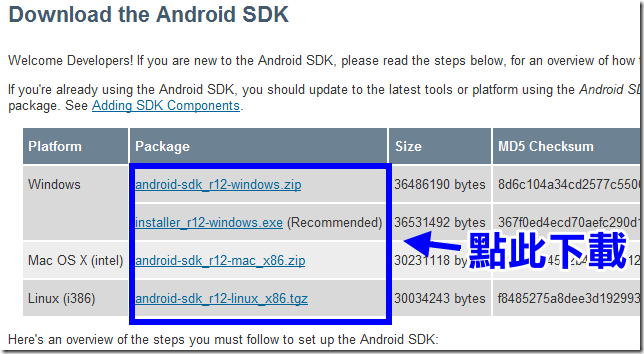 https://www.pkstep.com/archives/19738
17.1.6
13.5/31  https://www.pkstep.com/archives/19738
         「美化圖片」，基礎的裁剪修圖、添加文字、美膚、特效
                 、加入貼紙、旋轉與局部修理等美圖工具。
12.5/24   居家照護-大數據 (5.19 ｐｄｆ）

11. 5/17　ｗｗｗ.Ｎｃｌ.Ｅｄｕ.Ｔｗ

10. 5/10  　2018.5.2 Google雲端實務應用
https://docs.google.com/document/d/1EQyaFrEtFrijQGBOzpgqGijntq0Qb7v8j4HLuDc10Xc/edit

9.   5/3     　Google and 心智圖教學模組
https://www.mindomo.com/zh/mindmap/bc98ed7cb2fe43faa5f94230e6048676
　　　　　他山之石 可以攻玉教學模組  http://stones2jade.blogspot.tw
3G-4G->5G
Miracast是由Wi-Fi聯盟於2012年所制定，以Wi-Fi直連（Wi-Fi Direct）為基礎的無線顯示標準。支援此標準的3C裝置可透過無線方式分享視訊畫面，例如手機可透過Miracast將影片或照片直接在電視或其他裝置播放而無需任何連接線，也不需透過無線存取點（AP, Access Point）。
全球入口網站排行 www.alexa.com    Browse Top Sites
                                    日本、中國、台灣、印度、韓國
練習找資料庫。
Yahoo(日本軟體銀行投資)
   創辦人:楊智遠57年次。
Fortune china 500大企業。
Qq(中國)類似Line—騰訊。
Pixnet:痞客邦。
中華電信Xuite。
Taobao掏寶網。
Amazon、Google入500大企業。
全球500大:台灣、韓國、澳洲
       瑞士、荷蘭--Homework
MS
:44年次
YAHOO
:57年次
GOOGLE
:69年次
FB
:73年次
Location 2012 國家別.  產業別
            2011  “       “     
Sina 新浪->kimo yahoo -> B(Google).A(Amazon).T(FB)
人人網 vs FB
亞洲Facebook密度排行: 1.台灣 2.香港。
日本Rakuzen樂天。
107.12.23
107.12.30
108.1.6
108.1.6
108.1.6
108.1.6
全球(21億FB/42億網路人口/76億人)
www.internet-world-stats.com
89年
94年/3月
97年
101年
台灣電子業進入500大(鴻海、仁寶)
黃金交叉換黨執政
中:2.25億
美:2.17
中:5億
美
印度
日本
巴西 
德
印尼
英
法國
墨西哥
韓
美:1.5億
中:0.75
日:0.52
德:0.318
英:0.302
韓:0.247
法:0.239
V:viet nam I:idonisia P:Philippines
18.1/13 期末考
107年FB: 1.印.美3.印.巴.墨6.日.菲.越.泰.土.11.英
106年FB: 1.印.美3.印.巴.墨6.越.泰.土.9.菲10.英(0.44億FB/0.62億)
1.中.印3.美.巴.印6.日.俄.奈.9.墨10.孟(0.21億FB/0.73億/1.65億人)11.德(0.31億FB/0.723億/0.80億人)vs.巴基斯坦 (0.27億FB/0.446億/1.967億-No.6)
94年/3月
95年
101年
107年
台灣電子業進入500大(鴻海、仁寶)
中:7.72億
印度:4.62
美:3.2
巴西:1.49
印尼:1.43
日本:1.18
俄：1.09 
奈及利亞：0.98
墨西哥:0.85
孟加拉：0.8
德:0.79
菲：0.67
越：0.64
英:0.63
法國:0.6
黃金交叉換黨執政
中:2.25億
美:2.17
中:5億
美
印度
日本
巴西 
德
印尼
英
法國
墨西哥
韓
美:1.5億
中:0.75
日:0.52
德:0.318
英:0.302
韓:0.247
法:0.239
18.1/13 期末考
FB 網站架站記事 (99.12 至今)
1. 99.12 FB 社團 : 鄰里->家族 ->中小學 ->高中 ->大學, Skype and Line 中台(1)
2. 100.12 FB 專頁 : 大阪火車站物流
3. 101.5.2 FB 專頁 : 泰曼古,韓美印物流, 牙材物流, 醫藥物流
4. 102.10.20 FB 專頁 : NB,PDA 資訊流, 失智-FB-(.internetworldstats)-3都商圈商流 中台(4)
5. 103.2 韓流.東北. 經濟(3/7.竹科).百岳GIS 
103.11.29 FB 專頁 : GIS-旱溪媽祖18 庄(1), 大數據分析, 台中市選情出口民調 - 勤益(1)
6. 104.2 SCM-心智圖-他山之石可以攻錯-旱溪媽祖18 庄(2).數位人文教材
7. 104.9 老人市場.經濟指標(所得.租金.股市).工業4.0 (在地工具機產業)
104 年 透過 18庄種子營之各地 網路記者 建置完成 23 天 (農曆 3月 1-23) FB 分享頁於 台中18庄教師聯誼會社團 FB , https://www.facebook.com/groups/1569508046644433/
遶境十八庄周圍大學,高中職, 國中 與國小 校長與教師在地化文史教材 
8. 105.4 
105年 深根 大里區 24里長 (共43 點), 目前已有 23 網路點.有使用 FB, 並與 中新里合歡福德宮理事會和 東昇里長 陳進發 里長 合作 建置 台中樂成宮大里區之友
https://www.facebook.com/groups/1692820770986315/
9. 105.9 第二年參與 工業 4.0 計劃，今年聚焦 車用電子 GPS 網路資訊 整合 市區 文化創新產業 的 車流資訊 應用 ！勤益 (3)
18.1/13 期末考
個人網站架站記事 (1997 至今)
2011年9月15日 18:20
1. 86.9 Frontpage Web Server and Serv-U FTP (Pentium-133)(T1=1.54M)
2. 87.9 Windows NT 4.0 Server (IIS Server)
3.88.9 Java Script , Java Applet and ASP 網路問卷
4.89.9 Win2000 Sever ,英文網站 (Resume -> Global Retail Market)
5. 90.9 Shockware File (*.swf)
6. 91.9 Acrobat file (*.pdf)
7. 92.9 Lisrel and Fuzzy Tech Software
8. 93.07 SCI 國際論文研究方法GA (Genetic Algorithms)基因演算法 (重新開站)
9. 93.08 結盟 中興大學電子商務研究所-建置 SSCI+SCI 國際論文寫作中心
10. 94.08 結盟 英特達-楊慶源 建置 ERP 軟體MIS管理系統中心(SCM+CRM)
11. 95.08 結盟 河馬工作坊-何季倫 建置 ERP 軟體ASP.NET系統 (MS-SQL Database)
http://www.chilun.idv.tw/raylin/ask89/
12. 96.08 Wi-Fi 無線 LAN (1.5 M-> 15M)
13. 97.08 Vista Center (42吋TV+22吋PC+12吋NB10吋EeePC+3.5吋PDA)
14. 98.08 GPS Server (PaPaGO)-> Client (PDA+NB-EeePC+V8-2D,3D)
15. 98.0922自編教材網站建置 (國際連鎖企業管理原文教材+自序)
16. 98.0929 網路問卷技術專區建置 (網路問卷+佈告欄)
大學研究所青年(文化創意研究 與 建築設計創業 Team)  文化創意產業
新創育成 培養未來競爭力 T觀點 
https://www.youtube.com/watch?v=wUfBnBNc2OU
臺中市舊城區再生
https://www.youtube.com/watch?v=6s6fABlTGIU&index=3&list=PL4Ozc2-DflgRpBx9Ph6jdEr8xDyNuLmcH
成立於2000年6月9日- 20號倉庫 
https://www.youtube.com/watch?v=FbXMXpUPfH0
成立於 2012年3月-中區再生基地 DRF Goodot Village(鐵路高架化)
https://www.facebook.com/GoodotVillage/about/?entry_point=page_nav_about_item&tab=page_info
統合於 2012年5月21日，國立台灣美術館所屬機關-國立新竹生活美學館、國立彰化生活美學館、國立臺南生活美學館、國立臺東生活美學館。
https://zh.wikipedia.org/wiki/%E5%9C%8B%E7%AB%8B%E8%87%BA%E7%81%A3%E7%BE%8E%E8%A1%93%E9%A4%A8
成形於 2012年底 零時政府 : g0v.tw 是一個推動資訊透明化的社群，致力於開發公民參與社會的資訊平台與工具。2012 年底開始成形
成立於 2013年-好伴
https://www.facebook.com/HappenTaichung/about/?entry_point=page_nav_about_item&tab=milestone
成立於 2015年-建國路224號—建國市場田調分享團
https://www.facebook.com/groups/983242741773683/?ref=bookmarks
成立於 2015.05.29 之大里文創觀光夜市: 
https://www.facebook.com/tilimaket168/
成立於 2016年-看見建國市場
https://www.facebook.com/groups/183614438706648/
成立於 2016.02「1095」代表的是每一位外籍勞工在台三年的故事 
https://www.facebook.com/pg/MigrationTaichung/about/?ref=page_internal
https://www.facebook.com/groups/366109553751626/
審查項目中，以營運模式可行性(40%)、管理機制妥適性(30%)占比最高，分數最高的前2名獲得純網銀執照
目前市場上共3大陣營在比拚！
1.日本樂天早早就表態參加，跟旗下沒有銀行的國票金控合作。
2. 隨後，中華電信也表態，跟兆豐銀合作，純網銀名稱為「將來網路銀行」，股權分配上中華電信持股30%為第一大股東，兆豐銀行持股25.1%擔任第二大股東與金融主導權，新光金佔14%、全聯占9.9%，悠遊卡公司也正研議以5%股權加入，還有中華郵政、PCHOME也都研議中。綜觀中華電信的陣容，國家第一大電信公司加上泛公股銀行，若再加上悠遊卡跟中華郵政加入，被稱為是「國家超級艦隊」。
3.但LINE也來勢洶洶，跟富邦銀行合作，宣布成立「LINE BANK」。股權分配上，LINE已經有明確的股權分布，LINE持股49.9%作為第一大股東，富邦銀行持股25.1%是第二大股東、具有金融主導權；另加上中信銀、渣打銀、聯邦銀各持股5%，還結合2大電信業者遠傳、台哥大各持股5%。